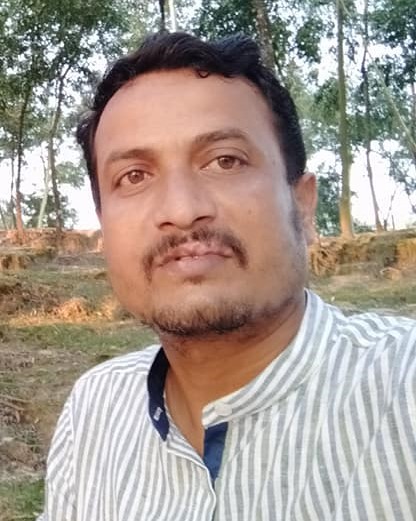 সুপ্রভাত
সকলকে শুভেচ্ছা
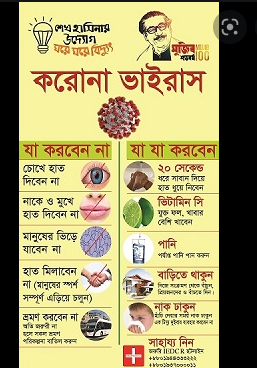 কুশল বিনিময়
পরিচিতি
মোঃ ফেরদৌস আলম 
সহকারী শিক্ষক                    বুড়িমুটকী  সরকারি প্রাথমিক বিদ্যালয়,
তেতুলিয়া, পঞ্চগড় ।
পাঠ পরিচিতিঃ
শ্রেনিঃ- ৫ম
বিষয়ঃ- গণিত
অধ্যায়ঃ-১ ( গুণ )
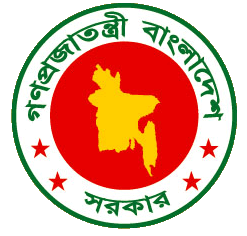 পাঠ্যাংশঃ- ১.১ গুণ করার প্রক্রিয়া
শিখনফলঃ-
১২.১. অনুর্ধ্ব  চার অঙ্ক বিশিষ্ট সংখ্যাকে অনুর্ধ্ব তিন অঙ্কবিশিষ্ট সংখ্যা দ্বারা গুণ করতে পারবে(গুণফল অনুর্ধ্ব এক কোটি)।
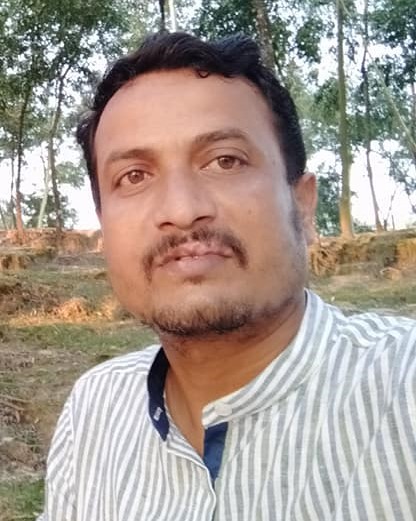 আবেগ সৃষ্টি
গান- নিজের হাতে কাজ কর---------
এসো একটি ছবি দেখি
3 × 1 = 3
3 ×       = 6
2
× 3 = 9
3
আজ শিখব
×
গুণ করার প্রক্রিয়া
চলো আমরা আজকে খালিস্থান পূরণ করে গুণ করা শিখবো
৮২৩
১
×
৫
৮
২
৩
০
৫
৮২৩
১
×
৫
৫
১
৪
১
৮
২
৩
০
২
৩
৪
৫
১
৭
×
৬
৩
২
৬
৪
০
৬
৪
7
4
২
×
৬
৩
২
6
২
২
৪
০
5
২
4
6
4
6
7
4
দলীয় কাজ
শাপলা
জবা
গোলাপ
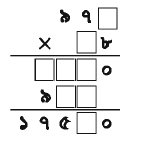 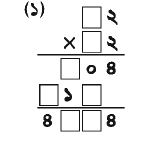 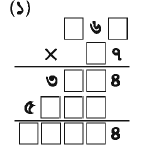 মূল্যায়ন
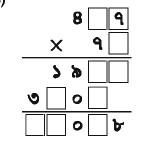 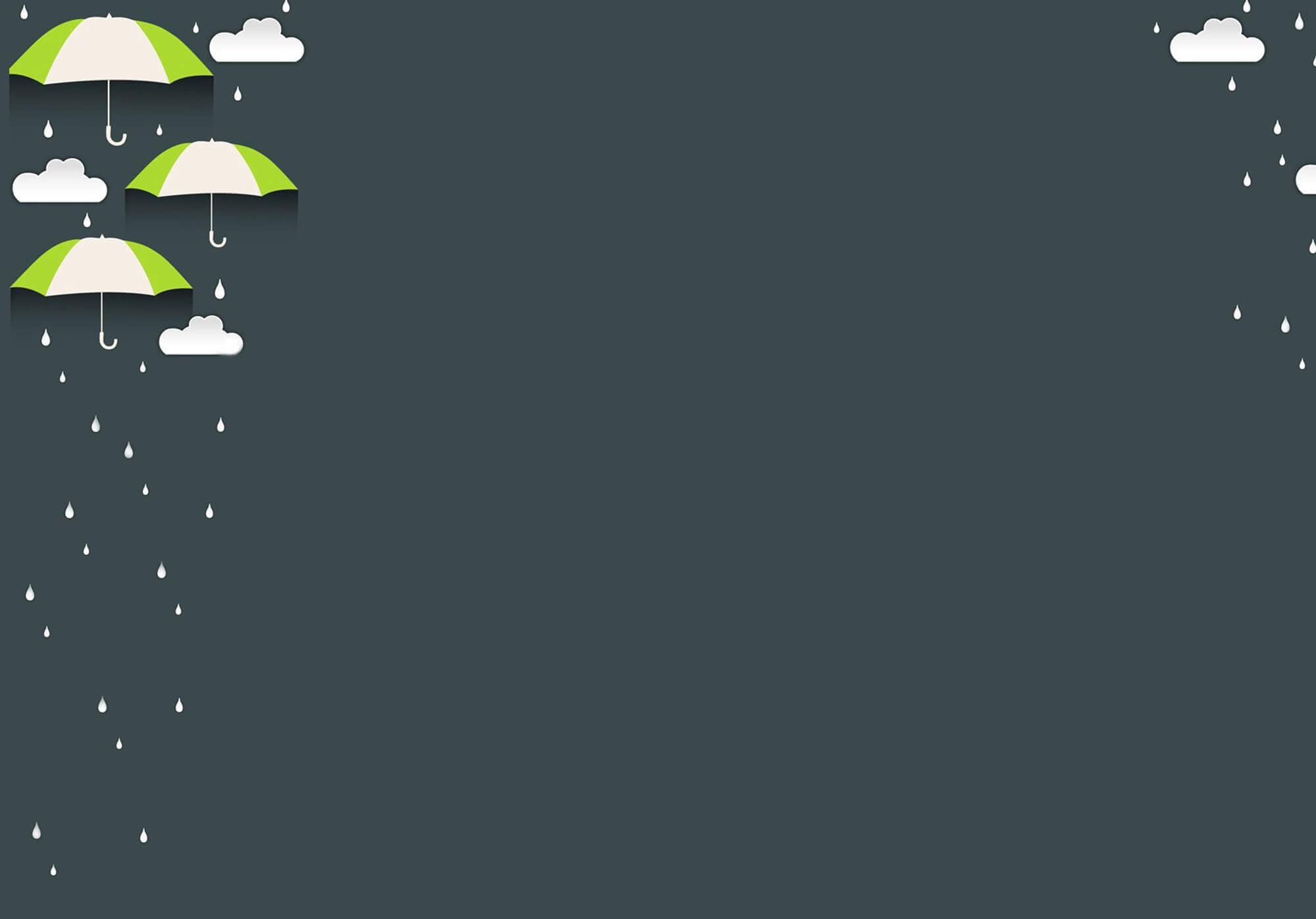 পাঠ্যবইয়ের সাথে সংযোগ
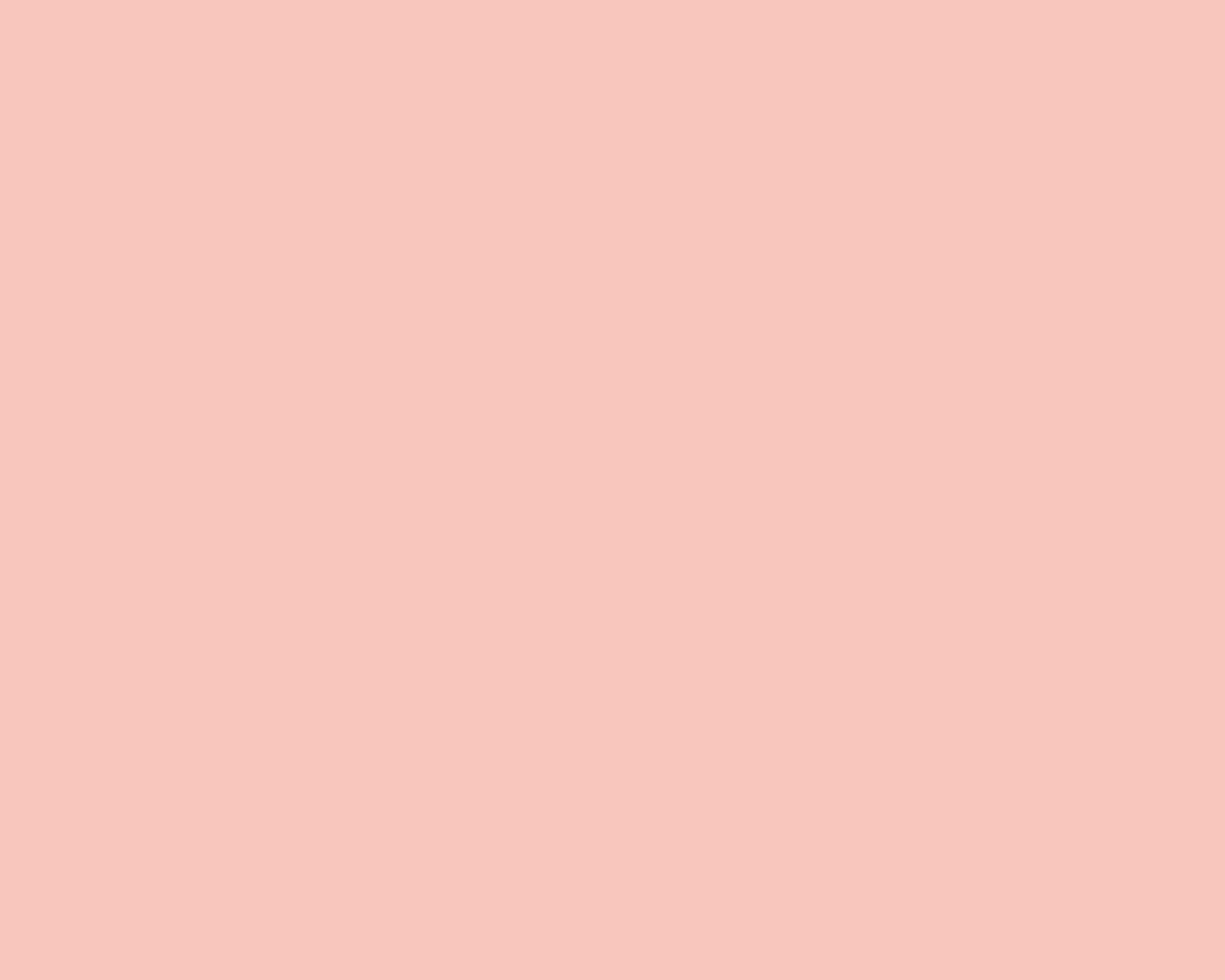 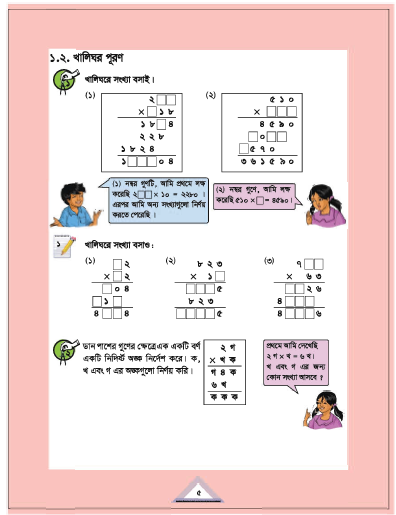 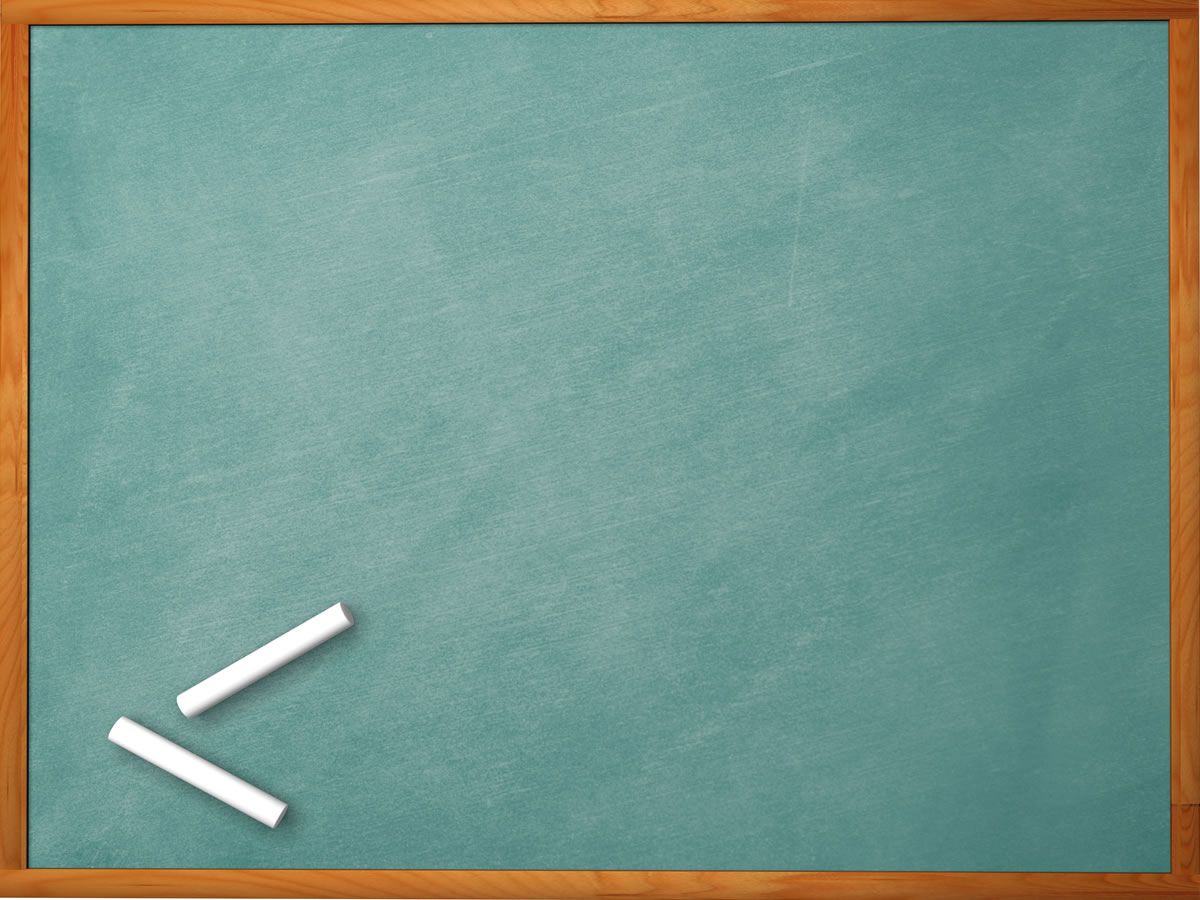 পরিকল্পিত কাজ
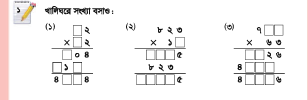 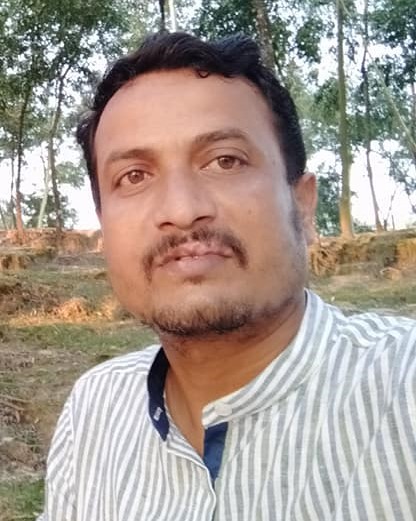 ধন্যবাদ